The Anointing at Bethany
Mark 14:3-9; John 12:1-8
The Anointing at Bethany
There was Celebrating
There was Worship
Mary’s Worship
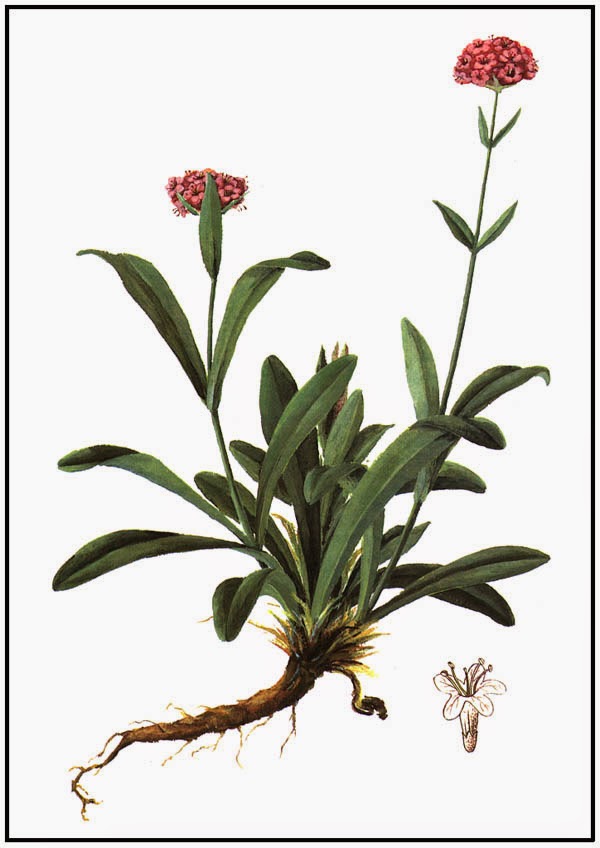 It was Expensive
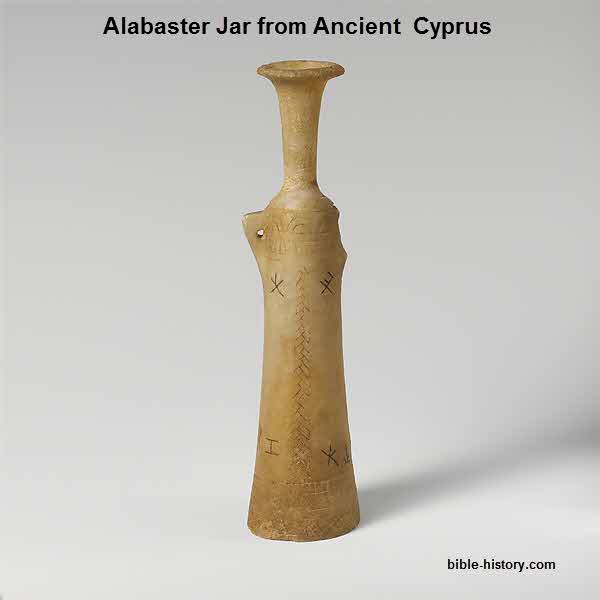 Mary’s Worship
It was Expensive
It was Beautiful
Mary’s Worship
It was Expensive
It was Beautiful
It was Timely
The Anointing at Bethany
There was Celebrating
There was Worship
There was Complaining
What About Us?
Are we giving the Lord our best? 
Are we giving it all – pouring out every drop? 
Are we doing it now, while we can – or are we taking tomorrow for granted? 
Are we concerned with what others will think or say?